Determinants and Areas
The intention here is to prove that application of a 2 x 2 matrix to regions of the plane multiplies the area by the absolute value of the determinant of the matrix.
Begin with a unit square:
(0,1)
(1,0)
Transform this by a matrix
(0,1)
(1,0)
Transform this by a matrix
(0,1)
(a,c)
(1,0)
Transform this by a matrix
(b,d)
(0,1)
(1,0)
So the unit square is transformed into a parallelogram
(a+b,c+d)
(b,d)
(0,1)
(a,c)
(1,0)
We need to show that the area of the parallelogram is |ad-bc|
(a+b,c+d)
(b,d)
(0,1)
(a,c)
(1,0)
The base of the parallelogram has length (a2+c2)1/2
(a+b,c+d)
(b,d)
(0,1)
(a,c)
(a2+c2)1/2
(1,0)
We need the altitude
(a+b,c+d)
(b,d)
(0,1)
(a,c)
?
(a2+c2)1/2
(1,0)
The residual projection of (b,d) onto (a,c) is an altitude
(a+b,c+d)
(b,d)
(0,1)
(a,c)
(1,0)
This projection is
(a+b,c+d)
(b,d)
(0,1)
(a,c)
?
(a2+c2)1/2
(1,0)
By the Pythagorean Theorem its length squared is the difference in the squared lengths of (b,d) and …
(a+b,c+d)
(b,d)
(0,1)
(a,c)
(1,0)
By the Pythagorean Theorem its length squared is the difference in the squared lengths of (b,d) and the projection of (b.d) onto (a,c)
(a+b,c+d)
(b,d)
(0,1)
(a,c)
(1,0)
So the altitude is
So the area is
(a+b,c+d)
(b,d)
(0,1)
(a,c)
|ad-bc|
----------
(a2+c2)1/2
(a2+c2)1/2
(1,0)
But the determinant of

is ad-bc, so the area has been multiplied by |determinant|.
(a+b,c+d)
(b,d)
(0,1)
(a,c)
|ad-bc|
----------
(a2+c2)1/2
(a2+c2)1/2
(1,0)
We proved that application of a 2 x 2 matrix to a unit square of the plane multiplies the area by the absolute value of the determinant of the matrix.
What about the areas of any figures in the plane?Under transformation are they simply multiplied by the absolute value of the determinant?
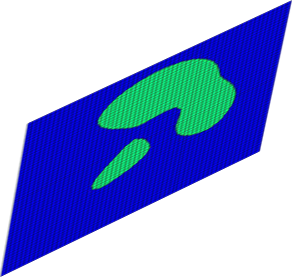 If we transform  small boxes, the area of each box  is multiplied by the absolute value of the determinant of the matrix.
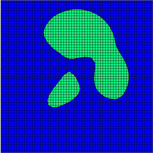 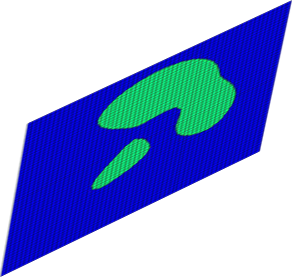 If we transform  small boxes, the area of each box  is multiplied by the absolute value of the determinant of the matrix.
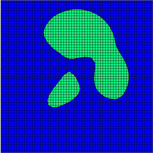 But the area of any figure is approximated by the sum of the areas of small boxes contained in the figure
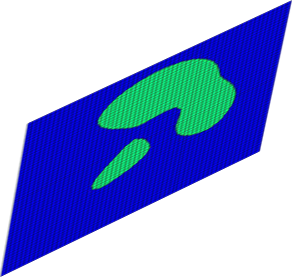 So the area of the transformed  figure is the area of the original figure multiplied by the absolute value of the determinant of the matrix.
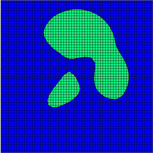 Let’s use this for a nifty application.
Suppose we first transform the square using the matrix A. We now know how the area will change
A
Let’s use this for a nifty application.
Suppose we first transform the square using the matrix A. We now know how the area will change – by a factor of |det(A)|.
A
B
But then we do a second transformation using matrix B: 
the area will then change by a factor of |det(B)|.
Let’s use this for a nifty application.
Suppose we first transform the square using the matrix A. We now know how the area will change – by a factor of |det(A)|.
A
B
But then we do a second transformation using matrix B: 
the area will then change by a factor of |det(B)|. Thus, relative to the original square the area has changed by |det(A)|x|det(B)|.
We could have skipped the intermediate step, however, and transformed the square by the product BA.
BA
We could have skipped the intermediate step, however, and transformed the square by the product BA.
BA
The area must change by the factor |det(BA)|.
We could have skipped the intermediate step, however, and transformed the square by the product BA.
BA
The area must change by the factor |det(BA)|. We have just proved that |det(A)| x|det(B)| = |det(BA)|, and by reversing the roles of A and B we have |det(B)| x|det(A)| = |det(AB)|,
We could have skipped the intermediate step, however, and transformed the square by the product BA.
BA
The area must change by the factor |det(BA)|. We have just proved that |det(A)| x|det(B)| = |det(BA)|, and by reversing the roles of A and B we have |det(B)| x|det(A)| = |det(AB)|,  so |det(AB)| = |det(B)| x|det(A)| 
                                            = |det(A)| x|det(B)| = |det(BA)|.
We actually could prove that the absolute values could be dropped so thatdet(A) x det(B) = det (AB) = det (BA)
We actually could prove that the absolute values could be dropped so thatdet(A) x det(B) = det (AB) = det (BA)and this holds for any n by n matrices.